Introduction
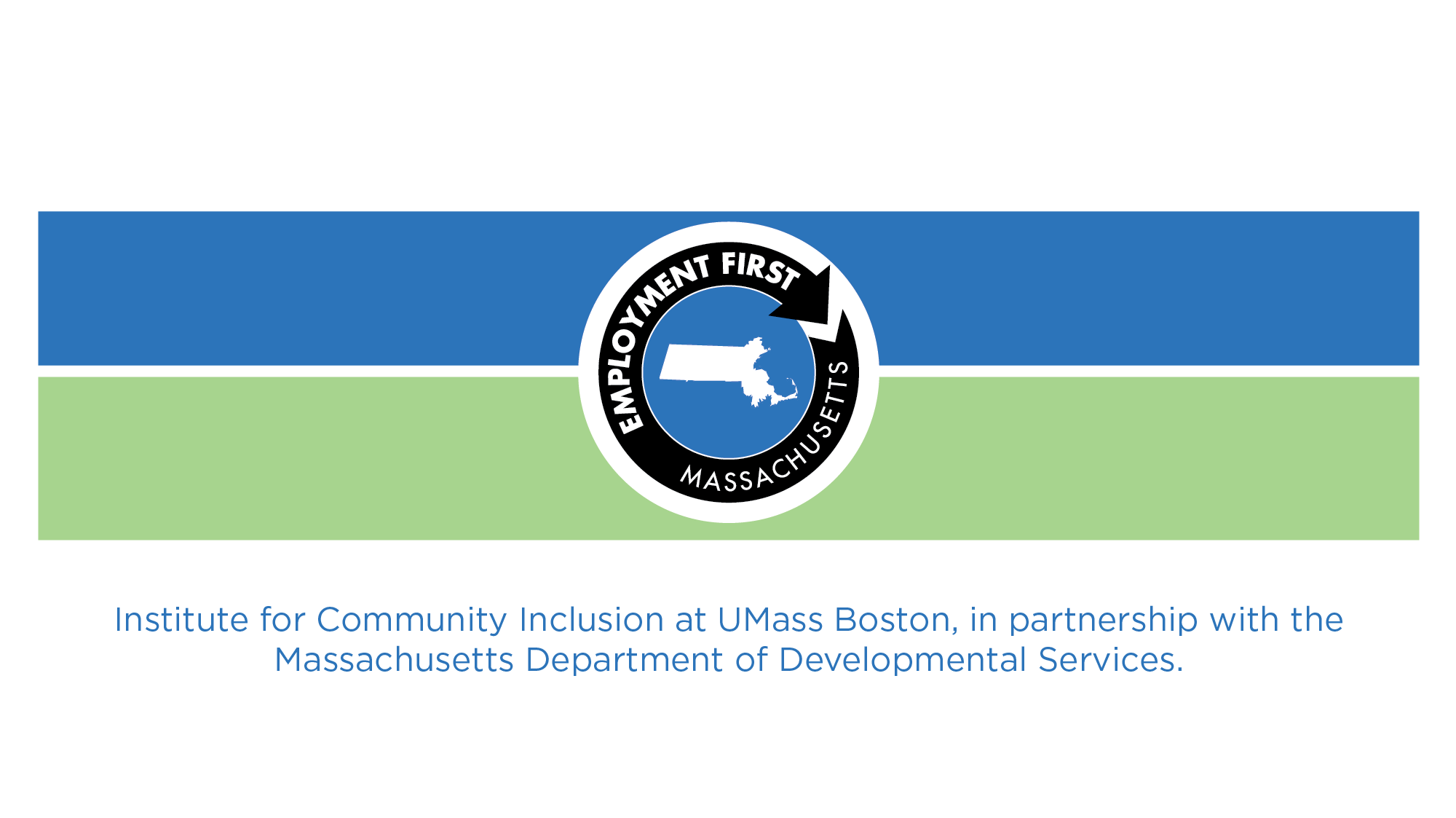 Using Career Planning and Discovery to Jump Start the Job Search
May 15, 2025

Work in Progress: Employment and Community Life Conference
Instructors
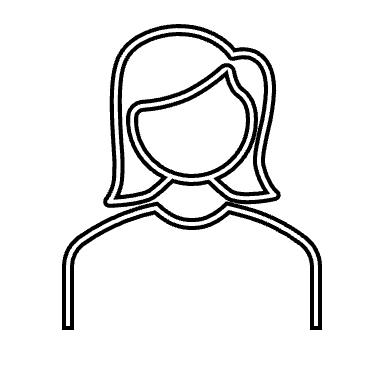 Jill Eastman, M.A., CESP
Program Coordinator
Employment & Training
Institute for Community Inclusion
Jill.eastman@umb.edu
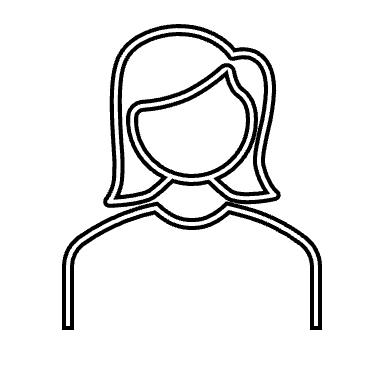 Beth Wike, M.A.		
Training Associate
Institute for Community Inclusion
Elizabeth.wike@umb.edu
Session Goals
Identifying and describing core components of Career Planning 
Person-centered planning
Building the team
The Power of Discovery
Building YOUR Toolbox
Positive Personal Profile
Charting the LifeCourse
30 Day Job Development Plan
Arranging and facilitating work-based learning experiences
Networking for Opportunities and Resources
Planning for Success
Quality career planning is based on job seeker’s interests and desires, not just on what they “can do”!
Learning from Carly
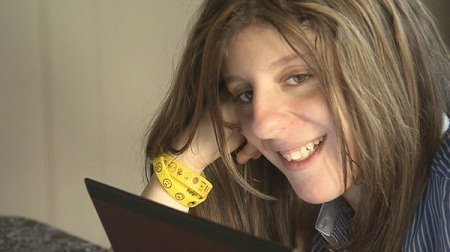 [Speaker Notes: https://www.youtube.com/watch?v=F4XMlhCfp3Q]
Career Planning: Foundation
Language Matters
Strengths vs. Deficits
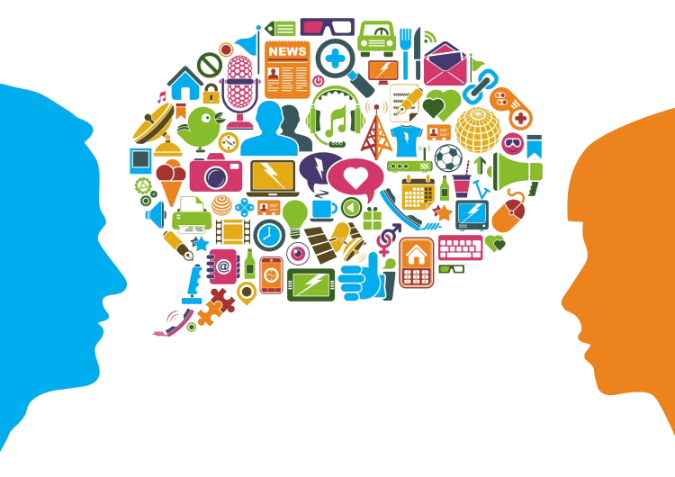 Customizing Communication
Identify preferred communication style and patterns
Use accommodations and tools to support communication
Scripts
Pictures
Photos
Assistive Technology
Communication Skills
A Word from Denise Bissonnette
Gifts and Possibilities
[Speaker Notes: https://www.youtube.com/watch?v=DNQqd_PRKdY]
Getting to Know the Job Seeker
What if you still need more information?
Discovery
[Speaker Notes: ​]
Being Person-Centered
Treating people with dignity and respect
Using personal strengths and talents as foundation to build upon
Supporting people in connecting to their community
Listening and acting on what the person communicates
Taking time to know and understand individuals and the things that make them unique
Person-Centered Planning
A process for determining desired outcomes alongside a person based on their strengths, interests, values and needs
Directed by the job seeker
Flexible
A Living Document
Facilitates choice
Strengths based vs Deficit-based
Person vs Program-centered
Person-Centered Thinking leads to Person-Centered Planning
Positive Personal Profile
Components of the Personal Profile
Personal Profile vs IEP/ISP Process
Personal Profile
Job seeker drives the process
Job seeker chooses team members to participate
Focus: strengths, vision, interests
Holistic approach to resources
Informal and formal supports
IEP/ISP
Treatment team drives process
Treatment team with or without individual
Focus: diagnosis, deficits, challenges
Disability specific resources
Formal and paid supports
Integrating ISP Goals intoEmployment Planning
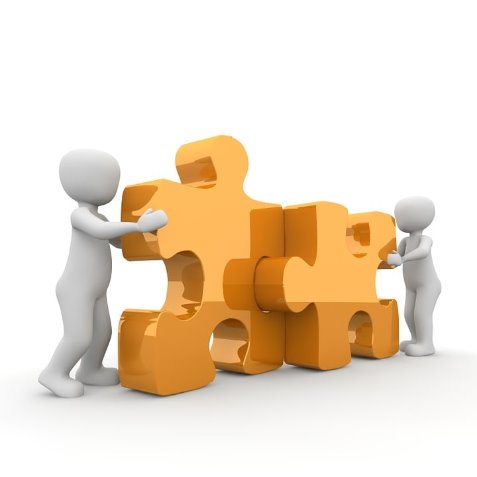 How can career planning activities help work towards meeting ISP goals?

Safety and travel
Communication/soft skills
Grooming and hygiene
Organizational skills
Sample Positive Personal Profile
Charting the LifeCourse
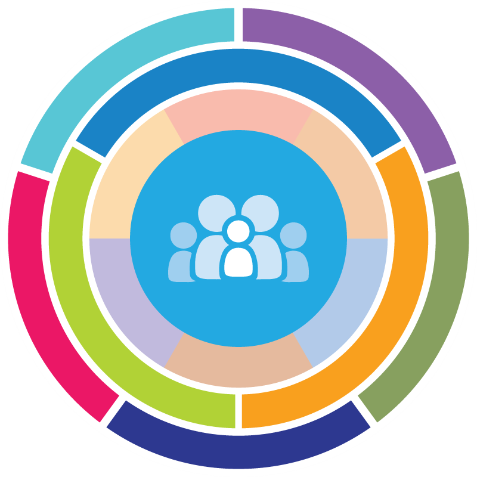 All people have the right to live, love, work, play and pursue their own life aspirations
Key Principles:
Focus on ALL
Recognize the person in the context of the family AND community
Trajectory of life experiences
Achieving life outcomes
Charting the LifeCourse & the Employment Portfolio
Integrated Supports Star
Life Trajectory
Planning Employment
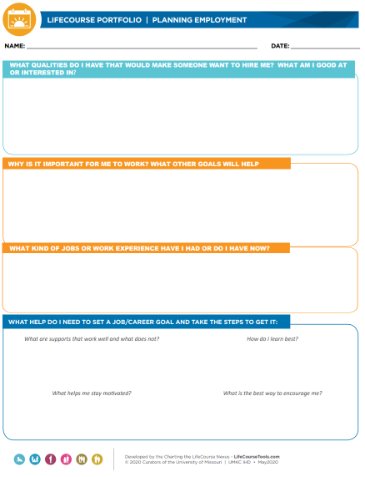 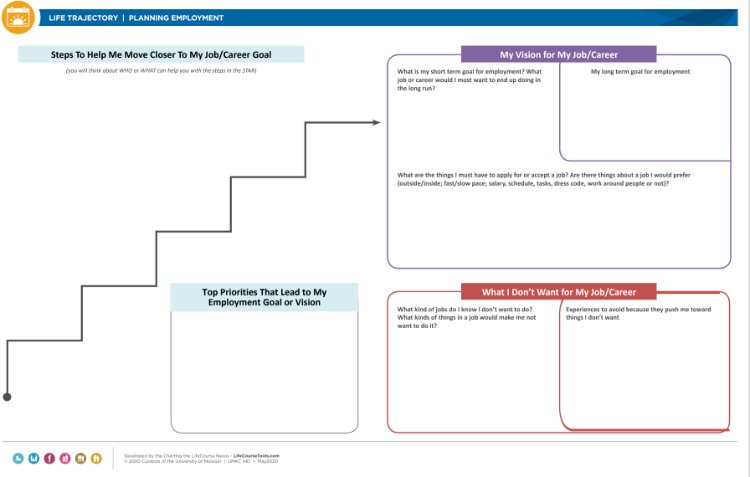 Life Trajectory Planning for Employment
Integrated Support Star for Employment
Identifies existing resources  –AND –  what else is needed
Drives outside-of-the-box thinking
Facilitates development of natural supports
Strengthens problem solving and future planning
Pulling it all together: Summary
Remember….
It’s a journey, not a sprint!

What works for one person…

Be flexible and open-minded
Be willing to learn/try something new 
Embrace change
Assessment
“A pity this test doesn’t measure all her skills…”
Effective Career/Job Exploration Approaches
Work-Based LearningA Good Fit…
Informational Interviews
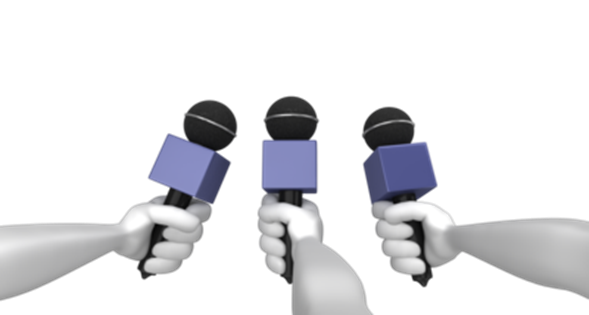 Explore careers, specific work settings, clarify goals
Expand professional networks
Build confidence in job interviewing
Receive up-to-date career information
Identify professional strengths and weaknesses
Learn about business needs and goals
Get feedback on resume
Business Tours
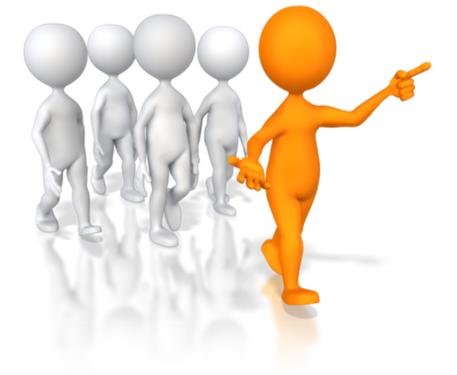 Expose job seeker to work environment
Opportunity to learn more about the job seeker, employers, and careers
Practice self-presentation skills in low stress situation
Job Shadowing
Opportunity to experience actual job and environment
Try to observe multiple roles and more than one person performing job tasks
Time limited
Ask more specific questions
Learn more than in an informational interview
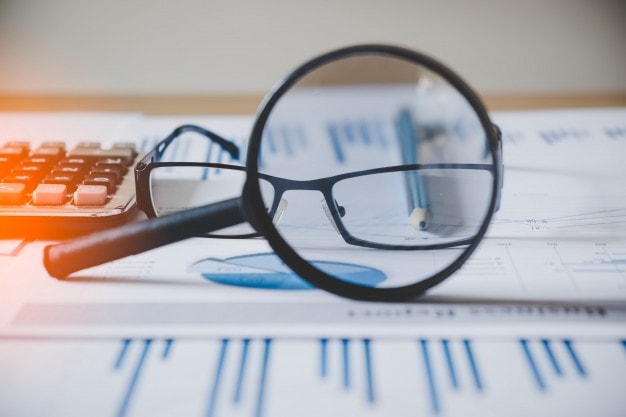 Volunteering
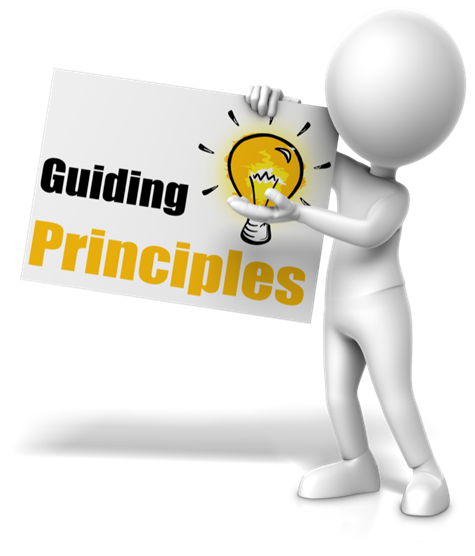 Unpaid activities 
Non-profit organizations only
Open to all individuals 
Based on individual's preferences, interests and goals
Self-determination and choice
Not just to stay busy or fill time
Not a long-term substitute for paid employment
On-the-Job Evaluation/ Job Tryout
Opportunity for job seeker to work in community setting and try job or related tasks.
[Speaker Notes: ​]
On-the-Job Evaluation: Considerations
Involve supervisors and co-workers
Try a variety of tasks
Explore both:
Requirements of job/tasks
Ability to meet requirements/expectations
Use a standard format to collect information
Vary work trial hours and times
Examine task and non-task areas
Work culture and opportunities for natural supports & social inclusion
Financial and Legal ConsiderationsUnpaid Work Experiences
Disability
Vocational exploration, assessment or training
Individualized Plan for Employment
No immediate advantage to employer/business
Time limitations per activity
No guarantee of employment
Skills Training and Vocational Classes
Mentoring
What is a mentor?
A more experienced professional (in your field) who offers you career guidance, advice and assistance from a real-world point of view
Why should someone have a mentor?
Gain knowledge and hear about factors for success
Get assistance with setting and achieving goals
Make smart business decisions 
Overcome workplace challenges
Learn new skills 
Build new networks
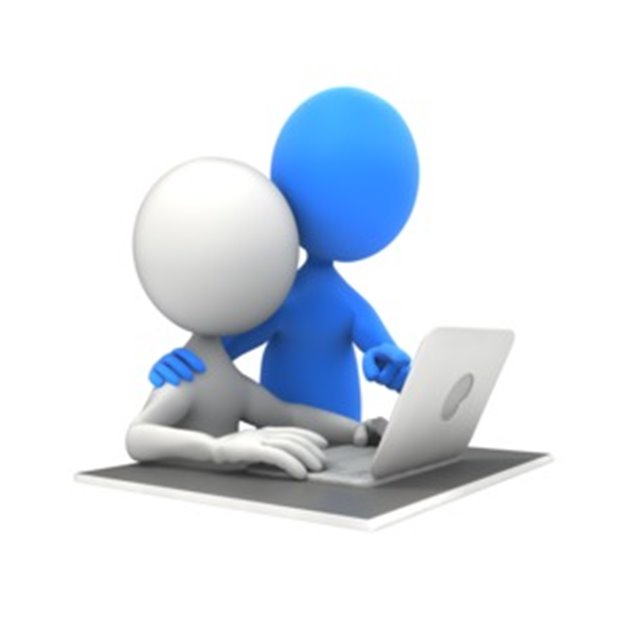 Employer and Career Research
Resources:
America’s Job Centers (MassHire)
Pathful Explore (Virtual Job Shadow)
Occupational Information Network (O*NET)
Social Media (LinkedIn, Facebook, Instagram, X)
Information Needed:
Local labor market trends
Job requirements and environments
Level of education and experience needed
Availability of jobs
“Networking is not about just connecting people. It’s about connecting people with people, people with ideas, and people with opportunities.​”
					Michele Jennae,
				Consultant, Writer, Artist
Tap into YOUR Networks!
Identifying Support Needs
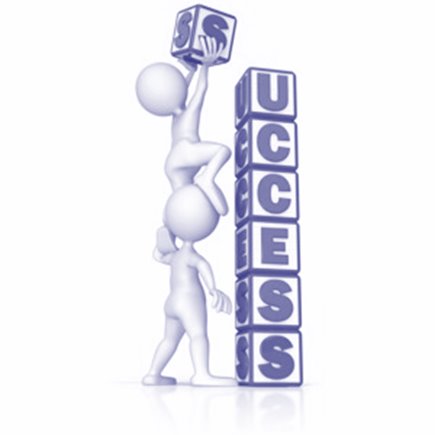 Potential support needs and barriers must be identified and addressed for long-term employment success

Two Areas of Focus:
Accomplishing job tasks
Fitting in with the work culture
Think About and Plan for…
Transportation
Benefits Management
Personal Organizational Skills
Non-work Appointments
Accommodations/AT
Financial Management
Clothing/Uniform
Housing
Child Care
Addressing Support Needs
Natural Supports
Benefits Planning
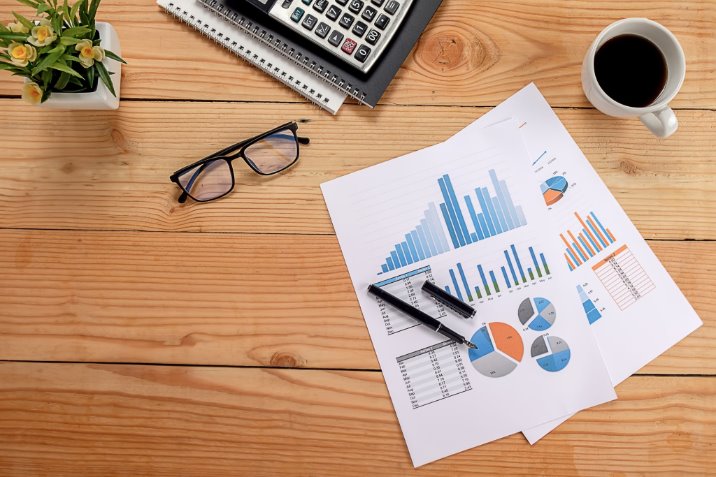 Why:
Supports independence
Promotes financial independence
Long term benefits may mean living below poverty level
How:
Certified Work Incentive Counselors (CWIC)
Work without Limits
[Speaker Notes: ​]
Transportation
Consider transportation early in the career planning process:

Build a resource directory
Keep job seekers involved
Develop good relationships with local transit officials
Avoid “yes, but transportation is too much work.” 
Stay positive
Pulling it All Together
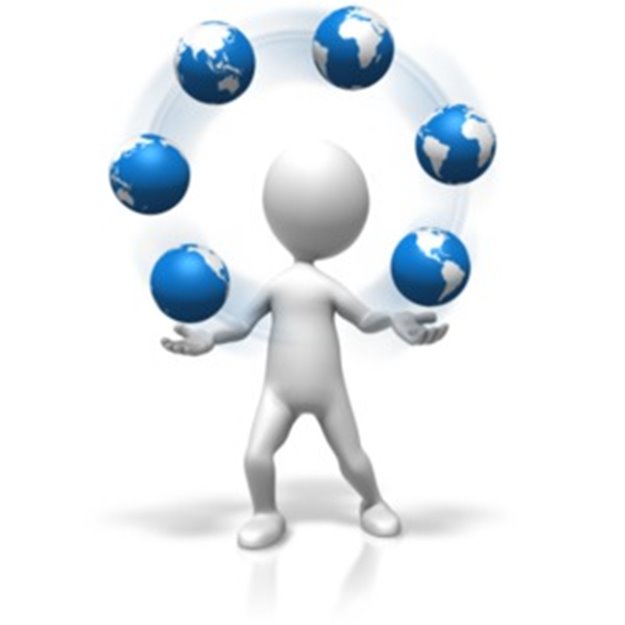 Striving to do your best for everyone you work with means managing many variables at the same time.
Stay organized. Planning is the best way to stay on top of the to-dos on your list.

Use a 30-Day Job Development Plan to help keep you, the job seeker, and stakeholders on the same page
Creating Plans
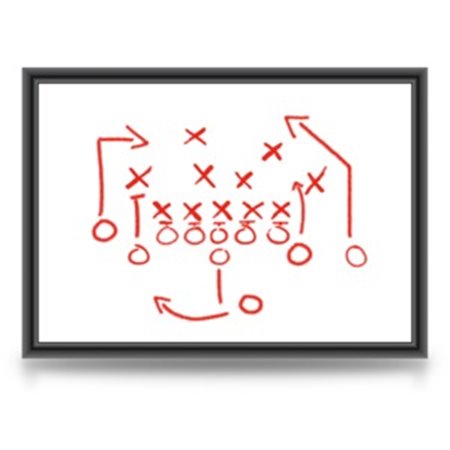 A 30-Day Job Development Plan is an agreement between the job seeker, employment specialist and others to identify and accomplish tasks and action-steps needed to reach the goal of securing a quality job match.
[Speaker Notes: ​]
30-Day Job Development PlanOrganize the job search tasks, responsibilities and timeliness
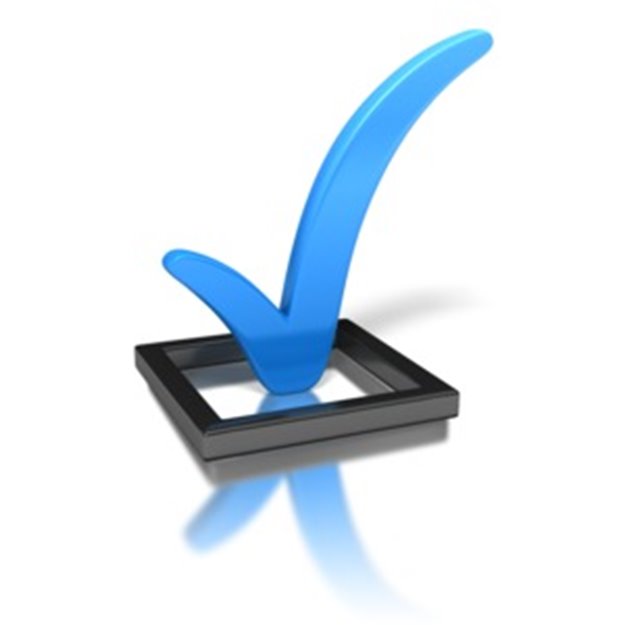 Keeps the job seeker motivated and involved​

Provides a sense of accomplishment even if a job has not been secured yet​

Puts the job seeker in control of the process
Job Seeker’s Tasks
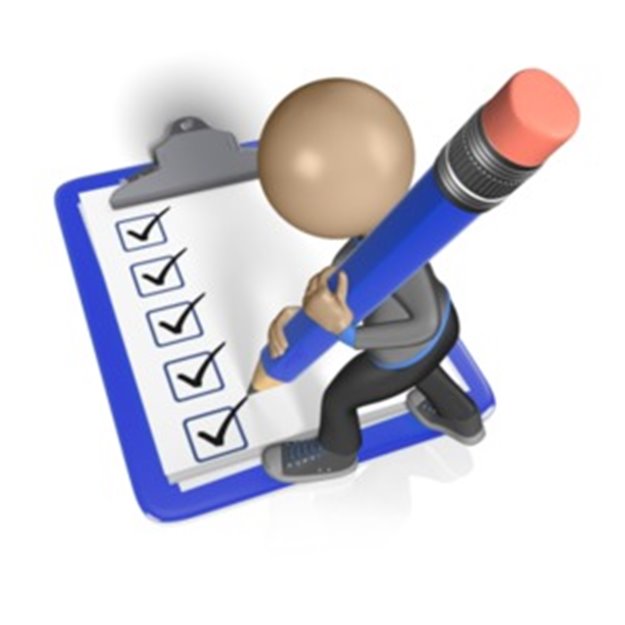 Bring in interesting job postings/ideas
Bring in application forms
Talk to friends and family about their job goals
Develop questions to ask the employer on an interview
Make a list of things they are proud of (or what makes them unique)
Employment Staff Tasks
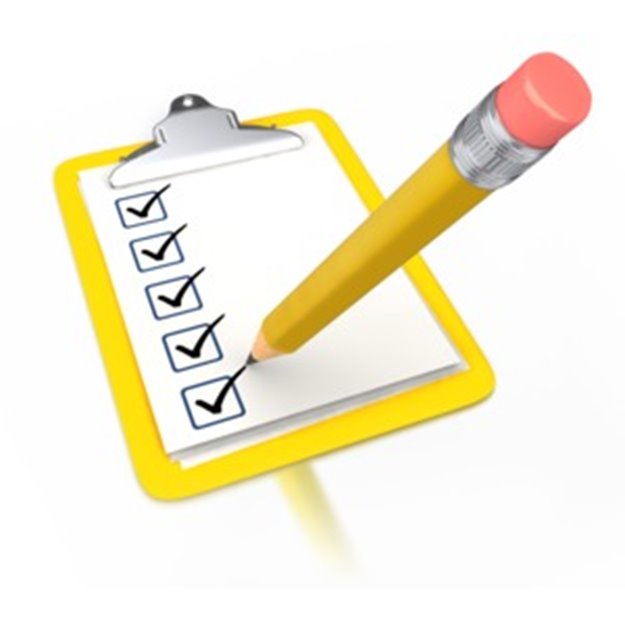 Contact employers
Help job seeker create cover letter and resume
Assist job seeker in targeting specific employers
Call the job seeker’s references and past employers for feedback
Keep team on track, moving forward
Team Member Tasks
Updating the 30-Day Plan
If a job is found, write a new plan to include supports after hire
If a job isn’t found, update plan and include new strategies and steps for job development
If something planned isn’t accomplished, find out why and include follow-up in new plan
Seek out and listen to the job seeker’s thoughts about their tasks throughout the process
Important Points to Remember
Begin every 30-Day plan with a person-centered approach
Assign tasks to team members according to their strengths and areas of expertise
A 30-Day plan is for ALL job seekers
30-Day plans should be reviewed and rewritten every 30 days until the job seeker obtains employment and transitions well into their new position
Documentation
Your case notes, time logs, reports, planning documents, etc., all paint a picture of individual support services, and become part of the official file to be reviewed by CARF (and others…)

Timely
If handwritten, legible
Complete sentences, with complete thoughts
Objective vs opinions/subjective
Specifics: date, what you did, how it went, observations, next steps
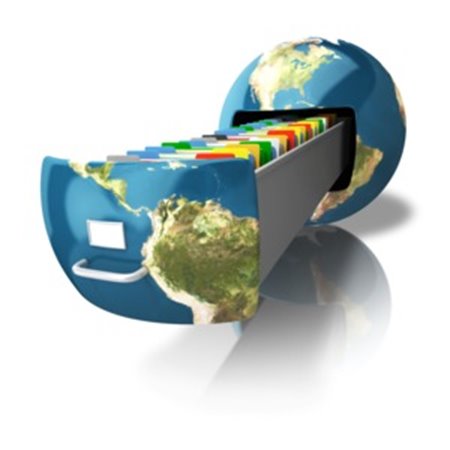 Summary
Use non-traditional assessments for career development
Use whatever works to draw out job seeker expression of strengths, skills, interests and preferences
Many resources available for career exploration and job search
Plan for short- and long-term support
Time and energy spent on good, effective career planning is very worthwhile!
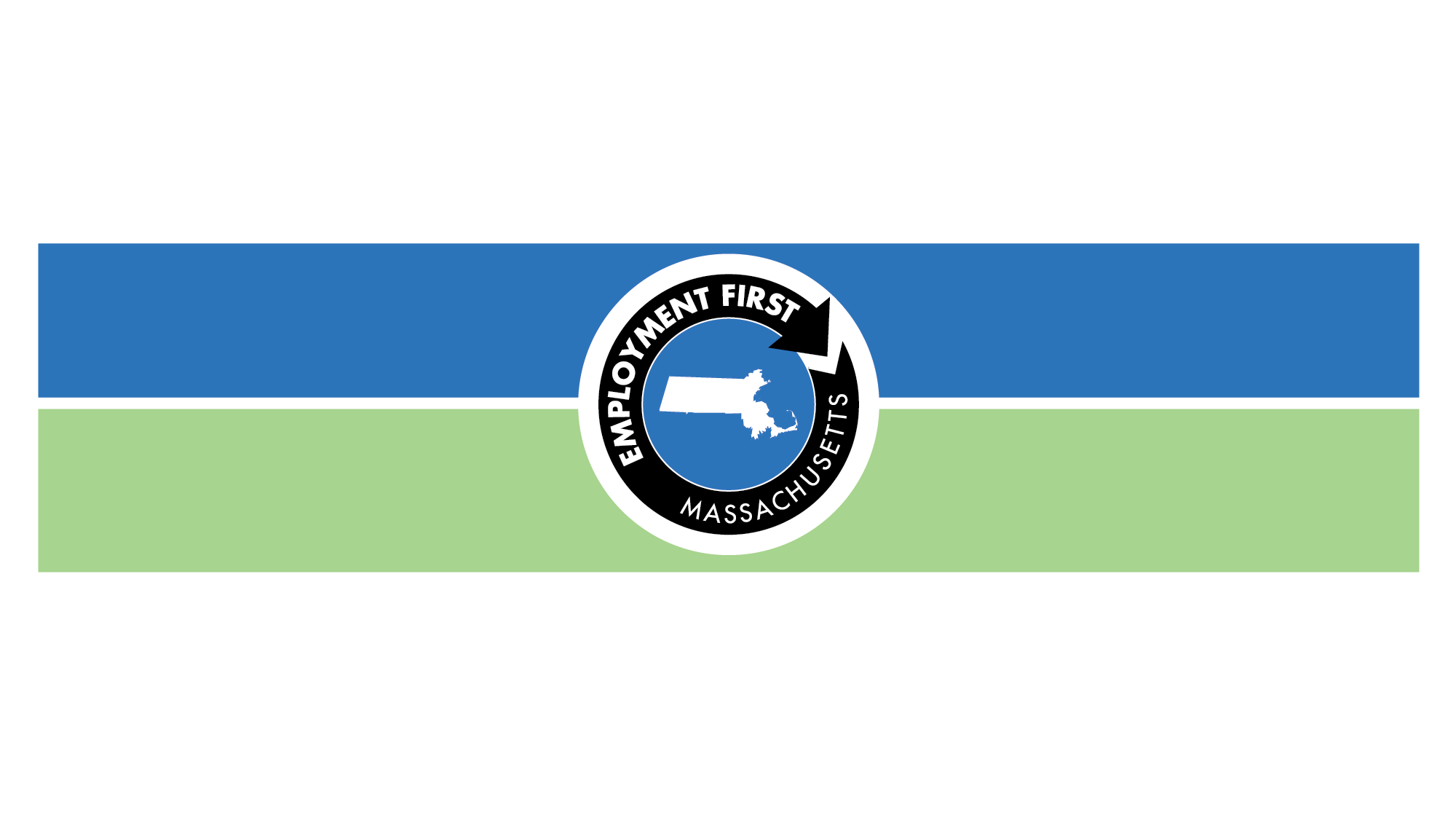 Thank You!